DHS Accessibility Day – May 13, 2021
Deque – Tools for Digital Equality
Presented by Allen Hoffman and Noah Mashni
Overview
Challenges developing accessible content
Perfect as enemy of good enough
How automation helps more than you might think
2
Challenges for Developing Accessible Content
Lack of motivation
 Lack of understanding
 Lack of opportunity
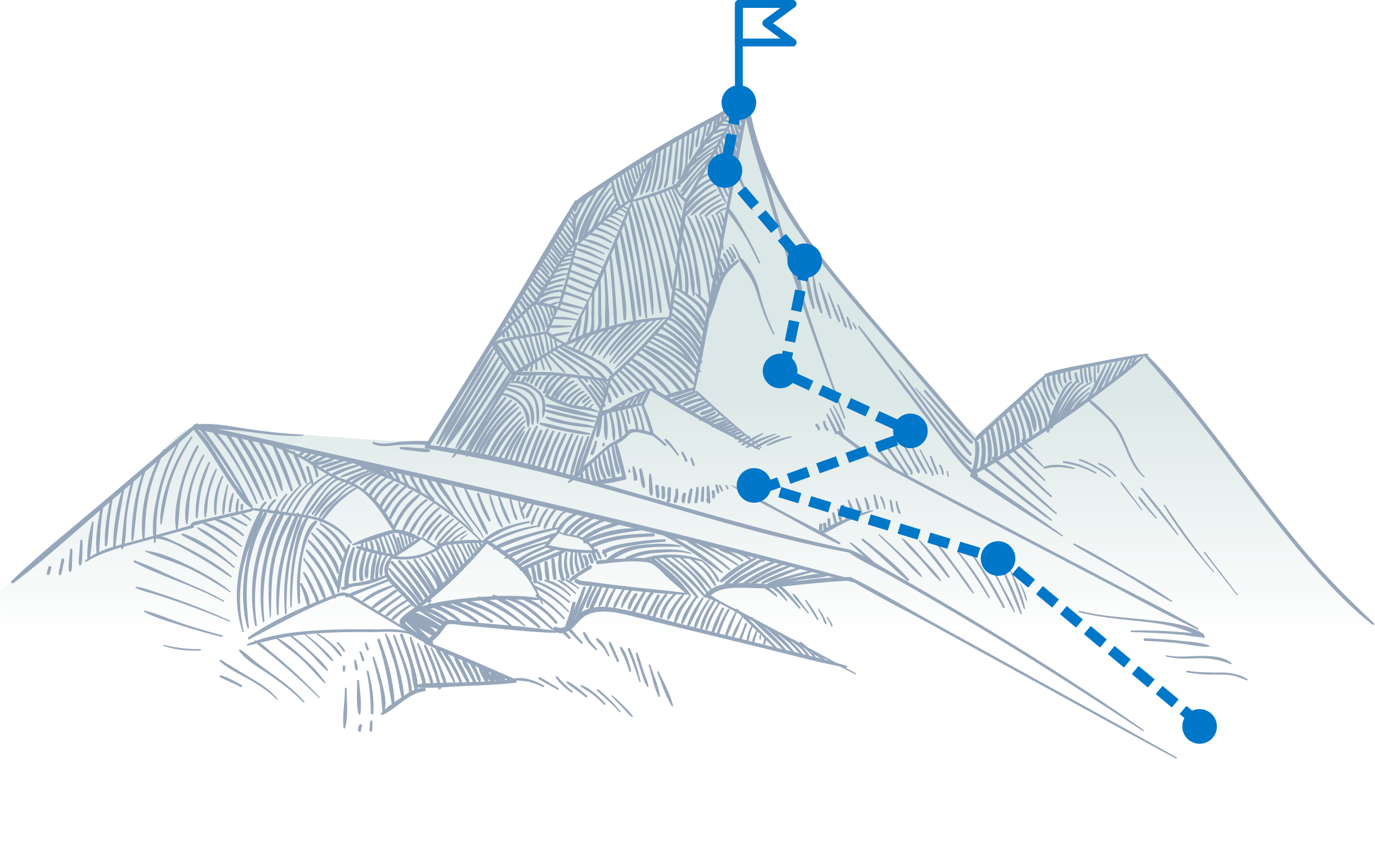 3
Perfect as the Enemy of Good
WCAG has lots and lots of success criteria
Most accessibility issues arise from only a subset of the whole list of success criteria
4
WCAG 2.1 A/AA SC with Most Issues
Deque Comprehensive Audits for New Clients
5
Deque Big Data (from axe auditor + axe-core)
94.54% of all WCAG 2.1 issues found fell into 15 Success Criteria!
57.38% of all WCAG 2.1 issues were found with axe-core (automation)
42.62% of all WCAC 2.1 issues were found with manual testing
6
Automation can help more than you think
Automation coverage for accessibility is more than the success criteria covered by a tool – when looking at the actual issues in the wild automation can cover 57.38% of all issues
Creating a plan for handling the less likely, more edge issues is a good idea
Guided automated testing can find 72-83% of all of your  WCAG issues!!
7
Demo Time: axe DevTools Automation and Intelligent Guided Test (IGT)
8
Intelligent Guided Tests for Developers
Page Information
Page Title
Language
Headings
Lists 
Images
Buttons and Links
Keyboard
Modals / Focus Management
Forms
Labels, error messages, required fields…
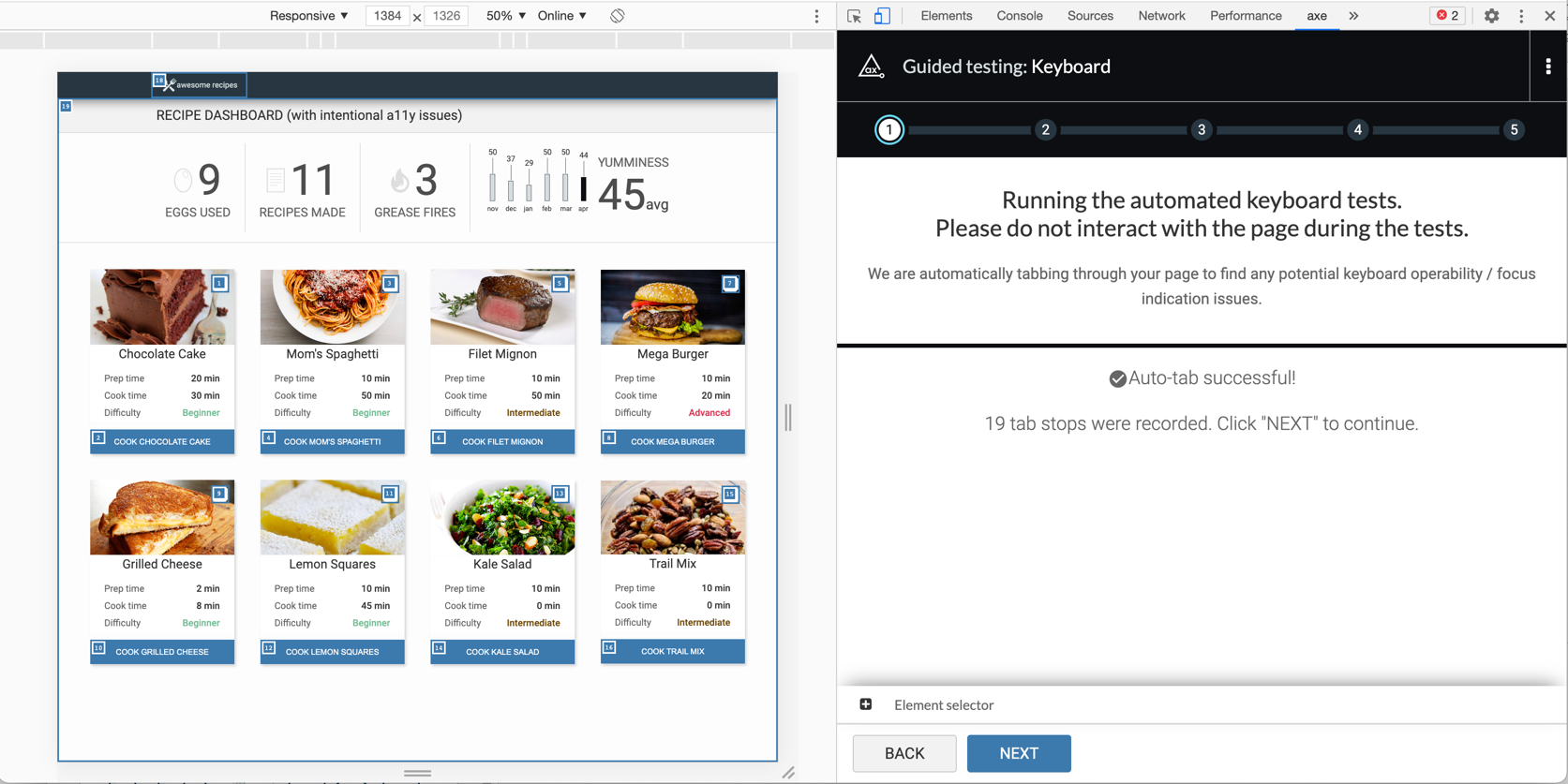 9
Questions
Accessibility Coverage Report: deque.com/coverage-report
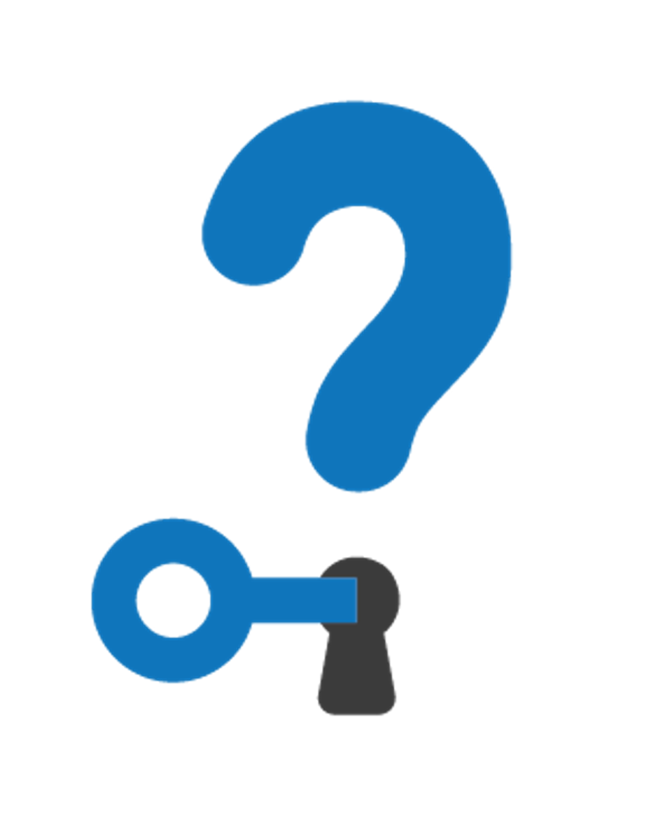 10